26.10.2021
1
OPPVEKST- OG KULTUR
26.10.2021
2
ØKONOMIPLAN 2022 - 2025
26.10.2021
3
MÅLSETJINGAR

Digitalisering
 Digitalisering skal bidra til at  kommunen tilpassar tenestene   
  meir til innbyggjarane sine behov, med meir effektive  og  
  nyskapande tenester. 
 
 Utvikla samspelet i læringsarenaen. Tydelege pedagogiske 
  val  som bevisst brukar digitale løysingar som gir ein vinst  
  i læringsarbeidet. (Den andre pedagogen i rommet) 

 Digitalisering i skulen vil gje elevane grunnleggjande dugleik i 
  digitale ferdigheitar og gje tilsette i skulen fleire verktøy for 
  tilpassa opplæring. Digitaliseringa vil gje ein effektiviseringsvinst 
  i høve kommunikasjon og samhandling.
26.10.2021
4
MÅLSETJINGAR


Kompetanse og måloppnåing
Fitjar kommune har kompetente og engasjerte medarbeidarar som når måla for tenestene.  

Kompetansemobilisering på tvers av avdelingar og fag for å yta tenester der det trengst for brukarane. Der det er mogeleg setja inn andre yrkesprofesjonar.
26.10.2021
5
Skule og oppvekst
  Med ei betre tilpassa opplæring, ei tydeleg konkretisering av 
   innhaldet i st. melding 6 og lovpålagt intensiv opplæring på 1. – 4. 
   trinn er målet å redusera behovet for spesialundervisning til 7 % i 
   planperioden. 
 
  Kartleggja kompetansebehovet for gjennomføring   
   av kompetanseløftet i barnehagane og skulane. Inngå avtale med 
    HVL om kompetanseheving. 

  Auka læringsutbytte. Under 10 % av elevane  på det lågaste   
   nivået, over 25 % av elevane på det høgste nivået målt på   
   nasjonale prøvar på 5.trinn. 

  Heva verdiane for trivsel, motivasjon, meistring og medverknad i 
   elevundersøkinga til eit snitt som ligg minimum på nasjonalt   
   nivå.  Dette som ein faktor for å betra læringsutbyte.
26.10.2021
6
MÅLSETJINGAR

 “Fitjar for alle”. Sikra sosial utjamning for barn og unge 
  Oppstart bygging av ny kommunal barnehage. 
  Laga ny skulebruksplan. Ferdigstilt haust 2022. 
  Saman med helse starta arbeidet med plan for ny   
   oppvekstreform/barnevernsreform. 

Førebyggjande helse
Gje tett og tverrfagleg oppfølging av gravide med særskilte behov. 
Styrkje og utvikle tverrfagleg samarbeid med barnehage og skule, både på system- og individnivå. 

Kultur
Vidareutvikla samarbeidet mellom  frivillige lag- og organisasjonar  og kommunale tenester for å utvikla- og etablera nye aktivitetar for både ungdom  og eldre som gjev meistring, opplevingar og sosiale fellesskap.
26.10.2021
7
STRAMT BUDSJETT – MEN OGSÅ EIT BUDSJETT MED MOGELEGHEITAR

Målformuleringane gir ein retning for økonomiplanen. 
Digitalisering.
Tverrfagleg innsats. Styrka laget rundt barnet.
Kompetanseheving.
Tidleg innsats og intensiv opplæring. Arbeid mot mobbing og krenkelsar.
«Fitjar for alle». Sikra sosial utjamning for barn og unge.
Oppvekstreforma. Førebygging i lag med helsesektoren gjennom alle livsfasar.
Vidareutvikla samarbeidet mellom frivillige lag og organisasjonar og kommunale tenester.

Bruk av om lag 85 mill. av fellesskapet sine ressursar skal gjera ein forskjell for ulike brukargrupper som ligg innanfor oppvekst- og kultur som kommunen kan vera stolt over.

Budsjettet slik det no ligg føre er svært stramt.
26.10.2021
8
BUDSJETTUTFORDRINGAR i 2022

Ulike tiltak og kommentarar for å få budsjettet i balanse

 SFO ordninga ved Øvrebygda skule og Selevik skule vert lagt ned frå 01.03.22
     (Reduksjon av 1.11 årsverk)
 7. trinnet ved Øvrebygda skule vert overflytta til Rimbareid skule frå 01.08.22
Øvrebygda skule vert lagt ned frå 01.08.2024
Reduksjon av 3,11 årsverk som lærar frå 01.08.22 
Reduksjon av 1,16 årsverk  som fagarbeidar frå 01.03.22
Nedtrekk driftsmidlar/læremiddel ved skulane og kulturskulen
Generelt nedtrekk førebyggjande helse og kultur
Bemanningsnorma i barnehagen (grunnbemanning og pedagogbemanning)
    vert følgt 
Lærarnorma i grunnskulen vert følgt
26.10.2021
9
BARNEHAGE GENERELT

Betalingssatsane er i 2021 kr 3.230,-. Ny regjering vil setja desse ned. Sats? 

Dei samla utgiftene til private barnehagar vert om lag 1,4 mill. lågare i 2022 samanlikna med 2021. Utgiftene i 2022 vert om lag 18,6 millionar.

Talet på barn i barnehagane er no 163 mot 167 i 2020.

Utgifter til foreldre med låg betalingsevne.
    Samla utgift kr 290.000,-. Reduksjon med kr 140.000,- frå 2021.
    
Har no berre 1 barn i barnehagar i andre kommunar.

Utgiftene til dei private barnehagane vil samla bli redusert med om lag 10 mill. i økonomiplanperioden (prognose).
26.10.2021
10
SKULE GENERELT

13 færre barn i grunnskulen. 339 Rimbareid. 51 Øvrebygda. 24 Selevik.

3 % auka i SFO satsane. Full plass vil kosta kr 3.255,-

3 % auke i satsane for kulturskulen: Årleg utgift kr 3.368,- (søskenmoderasjon 30 % for elevplass 2 og 3)

Nedtrekk driftsmidlar kr 220.000,- 

Overføring av 7. klasse frå Øvrebygda skule til Rimbareid skule

Øvrebygda skule vert føreslått lagt ned frå 01.08.2024

SFO ordninga ved Øvrebygda skule og Selevik skule vert lagt ned frå 01.03.2022

Nedtrekk av lærar,  og assistent/fagarbeidar ressurs

Inntektsgradert foreldrebetaling for barn på 1. – 4. trinnet som går på SFO etter same lest som for barnehagebarn.
26.10.2021
11
DIVERSE OPPLYSNINGAR OM ULIKE AKTIVITETSOMRÅDE

Forventa refusjonar frå andre kommunar ned med om lag kr 0,2 mill.,-. No ca. 2,7 mill.

Prosjektfinansiering av skulefagleg rådgjevar med 
    Kr 174.500,-. Prosjektfinansiering av kultursjef kr 100.000,-.

Kostnad til logopedteneste til kr 50.000,-

Anbod transport til bading m.m. vidareført i 2022.

Kommunen kjøper VO tenester av Stord kommune. Kostnad inkl. skyss kr 205.000,-. Ein reduksjon på kr 325.000,- frå sist år. Grunntilskotet vert sett til kr 610.000,-.
26.10.2021
12
RIMBAREID SKULE








Ressurs intensiv opplæring 19 t – del av lærarnorma

Aktive tiltak:
Reduksjon av 1 lærarårsverk frå 01.08.22 (1 klasse mindre)
Nedtrekk 1 lærarårsverk frå 01.08.22 (spesialundervisning) 
Nedtrekk driftsmidlar kr 160.000,-
Ein ekstra naturfagtime frå 01.08.2022
26.10.2021
13
ØVREBYGDA SKULE






Ressurs intensiv opplæring 9 timar – del av lærarnorma

Aktive tiltak:
7. trinnet vert overført til Rimbareid skule frå 01.08.22 (12 elevar)
Nedtrekk 1,11 lærarårsverk 
Nedtrekk driftsmidlar kr 25.000,-
Nedlegging av SFO ordninga ved Øvrebygda skule med verknad frå 01.03.2022
Nedtrekk av 0,58 årsverk assistent/fagarbeidar.
Ein ekstra naturfagtime frå 01.08.2022.
26.10.2021
14
ØVREBYGDA SKULE
Øvrebygda skule vert føreslått lagt ned frå 01.08.2024.

Administrasjonen ynskjer parallelt med dette å introdusera “Øvrebygda Arena” som samlingspunkt for lag og organisasjonar, kultur, idrett og frivilligheit i Øvrebygda. Kommunen vil ved realisering vurdere å gå inn med eit årleg tilskot til drift. Uteområdet vil bli oppgradert slik at det vert innbydande og funksjonelt for ulike aktivitetar. 

Gymnastikksalen ved Rimbareid skule vert totalrenovert 2023 – 2024.
26.10.2021
15
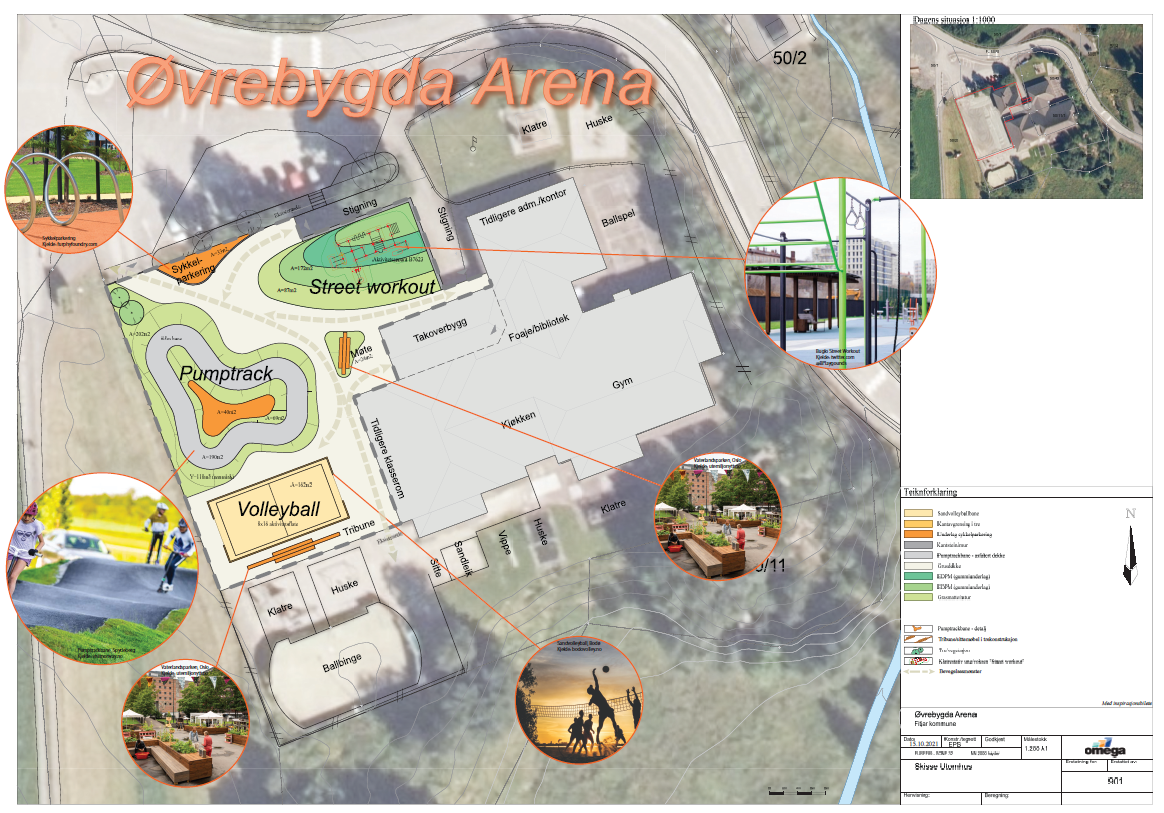 26.10.2021
16
SELEVIK SKULE






Ressurs intensiv opplæring 6 timar – del av lærarnorma

Aktive tiltak:
Nedtrekk driftsmidlar kr 15.000,-
Nedlegging av SFO ordninga ved Selevik skule med verknad frå 01.03.2022
Nedtrekk 0,73 årsverk assistent/fagarbeidar
Ein ekstra naturfagtime frå 01.08.2022
26.10.2021
17
FITJARSTØLANE BARNEHAGE








Pedagognorm og bemanningsnorm på plass frå 01.08.18. Denne vert vidareført i 2022.
     Har redusert pedagogbemanninga grunna lågare barnetal i barnhagen i 2021

Teneste for barn med nedsett funksjonsevne
Har sin heimel i barnehagelova § 31 og 37. Gjeld utgifter til spesialpedagogisk hjelp og tilrettelegging for barn med ulike vanskar.

Aktive tiltak:
Styrka tilbod til førskulebarn kr 450.000,-
26.10.2021
18
KULTUR
Kultursjef stillinga framleis redusert til 80 %
Prioriterte arbeidsoppgåver innan kultursektoren definert av Formannskapet 19.02.20
Kommunalt tilskot kr 468.120,- til frivilligsentralen vert vidareført. Jf. avtale
Avslag på søknad frå Stiftinga Sunnhordland Museum
Driftsstøtte FKIB kr 250.000,- kvart år frå 2022 

Aktive tiltak:
Nedtrekk bokbudsjett folkebiblioteket kr 95.000,-
Generelt nedtrekk kr 70.000,-
26.10.2021
19
FØREBYGGJANDE HELSE

Rettleiing, helseundersøkingar, støtte, vaksinasjon
Fysisk og psykisk helse
Helsestasjon for ungdom
Tettare på barnehage og skule
Prosjektmidlar til styrking av helsestasjons- og skulehelsetenesta
Vaksinering

Aktive tiltak
Generelt nedtrekk kr 70.000,-
Styrking av laget rundt barnet med 1 årsverk frå 2024